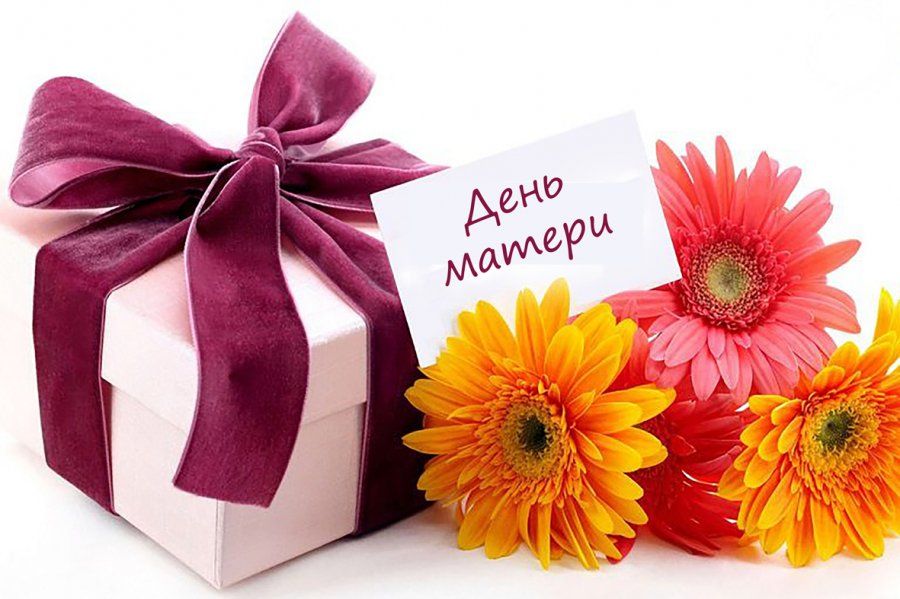 МАМА! Самое прекрасное слово на земле – МАМА!Это первое слово, которое произносит человек, и звучит оно на всех языках одинаково нежно.
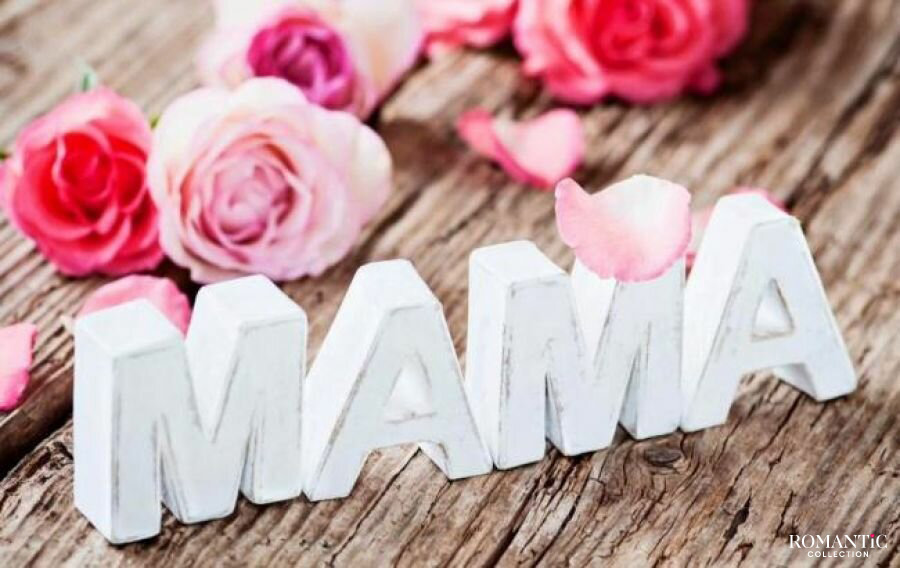 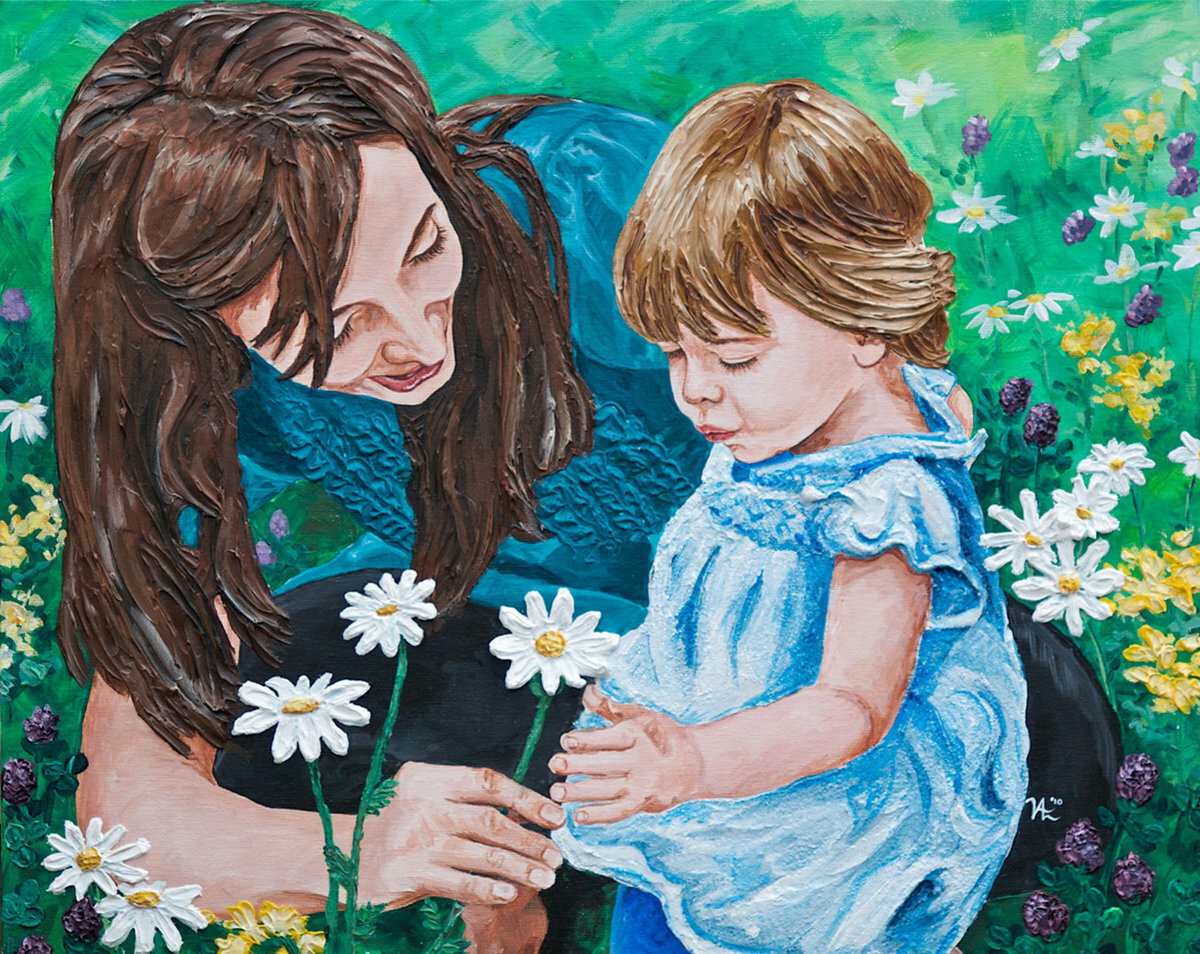 МАМА! Ты маленький ещё не умел говорить, а она понимала тебя без слов. Угадывала, что у тебя болит, что ты хочешь. Мама учила тебя говорить, ходить… Мама прочитала первую книжку.
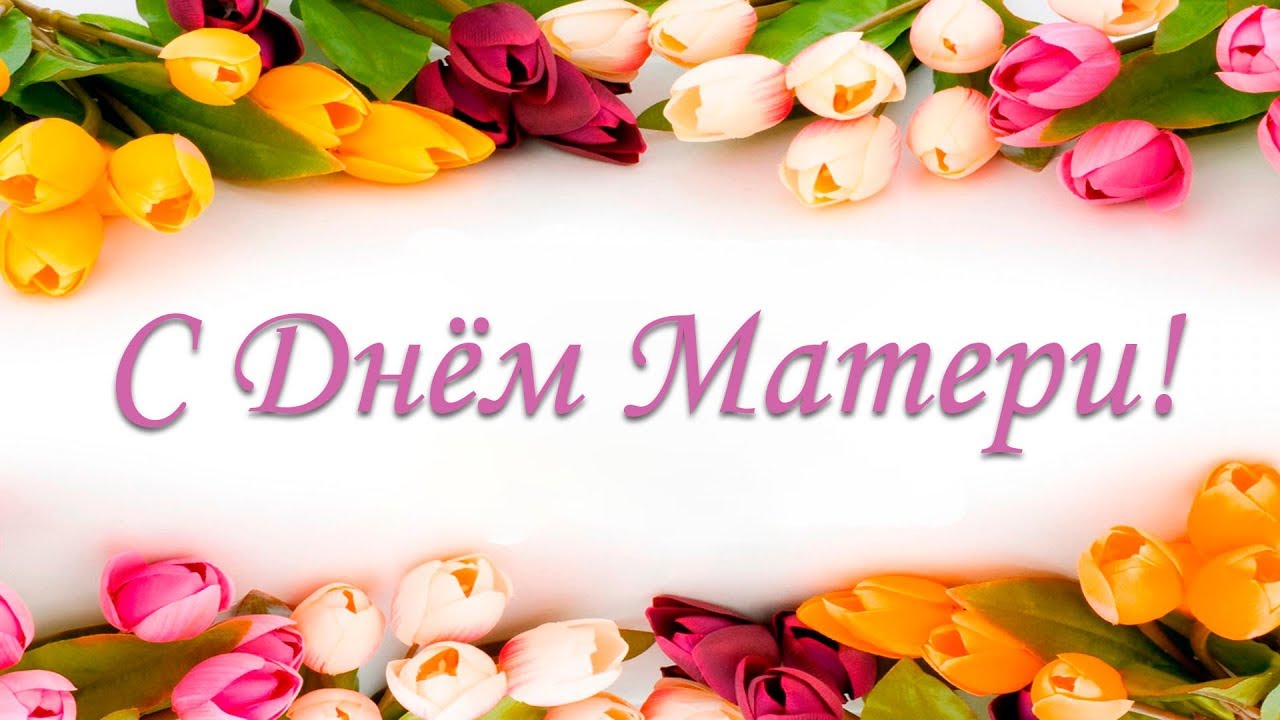 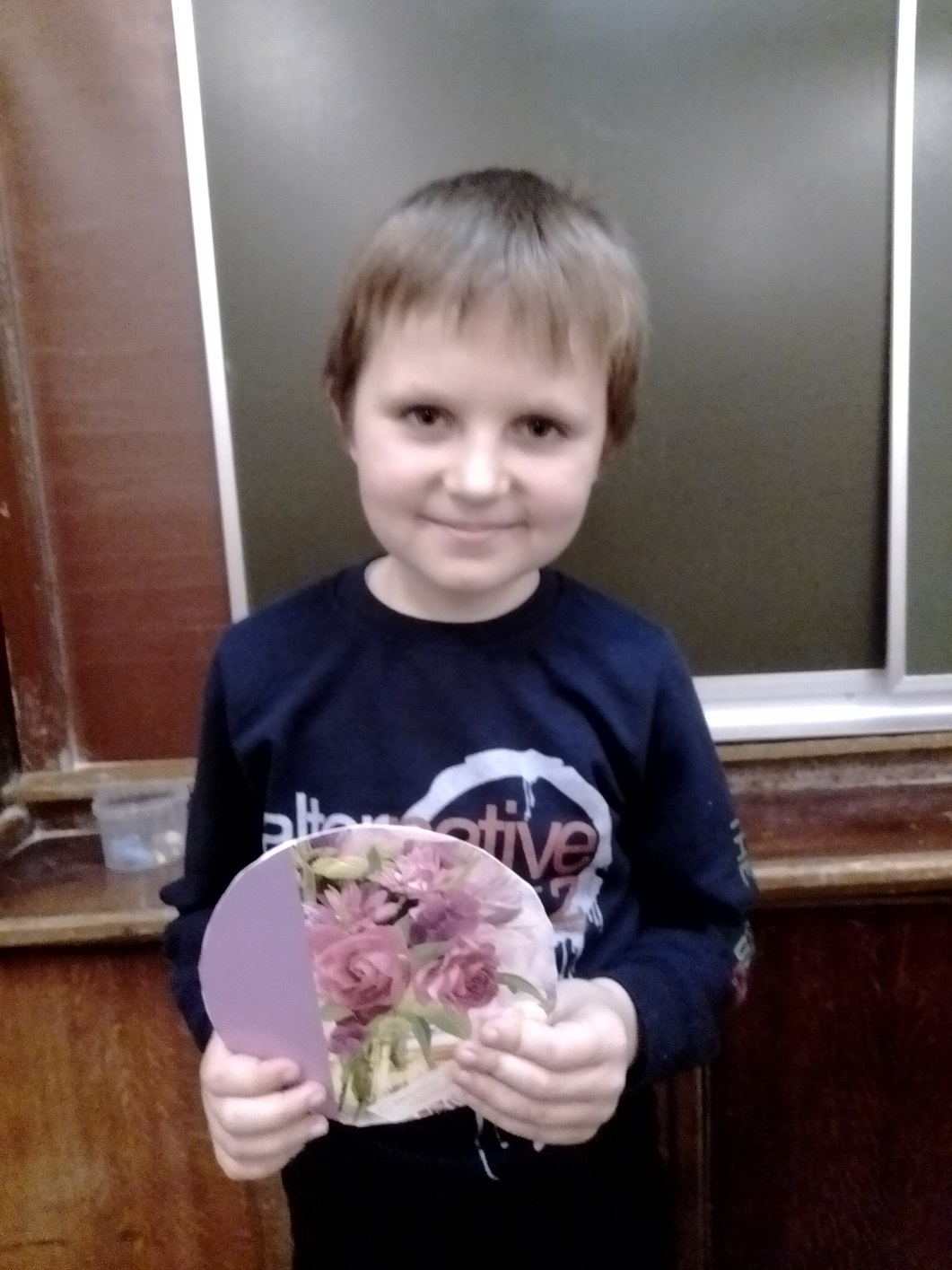 Мамины руки – тепло,Мамины очи – светло,Мамина сказка во сне,Мамины гены во мне,Мамины мысли со мной,Маме поклон мой земной.
Кто пришёл ко мне с утра?Мамочка.Кто сказал: "Вставать пора"?Мамочка.Кашу кто успел сварить?Мамочка.Чаю – в пиалу налить?Мамочка.Кто косички мне заплёл?Мамочка.Целый дом один подмёл?Мамочка.Кто цветов в саду нарвал?Мамочка.Кто меня поцеловал?Мамочка.Кто ребячий любит смех?Мамочка.Кто на свете лучше всех?Мамочка.
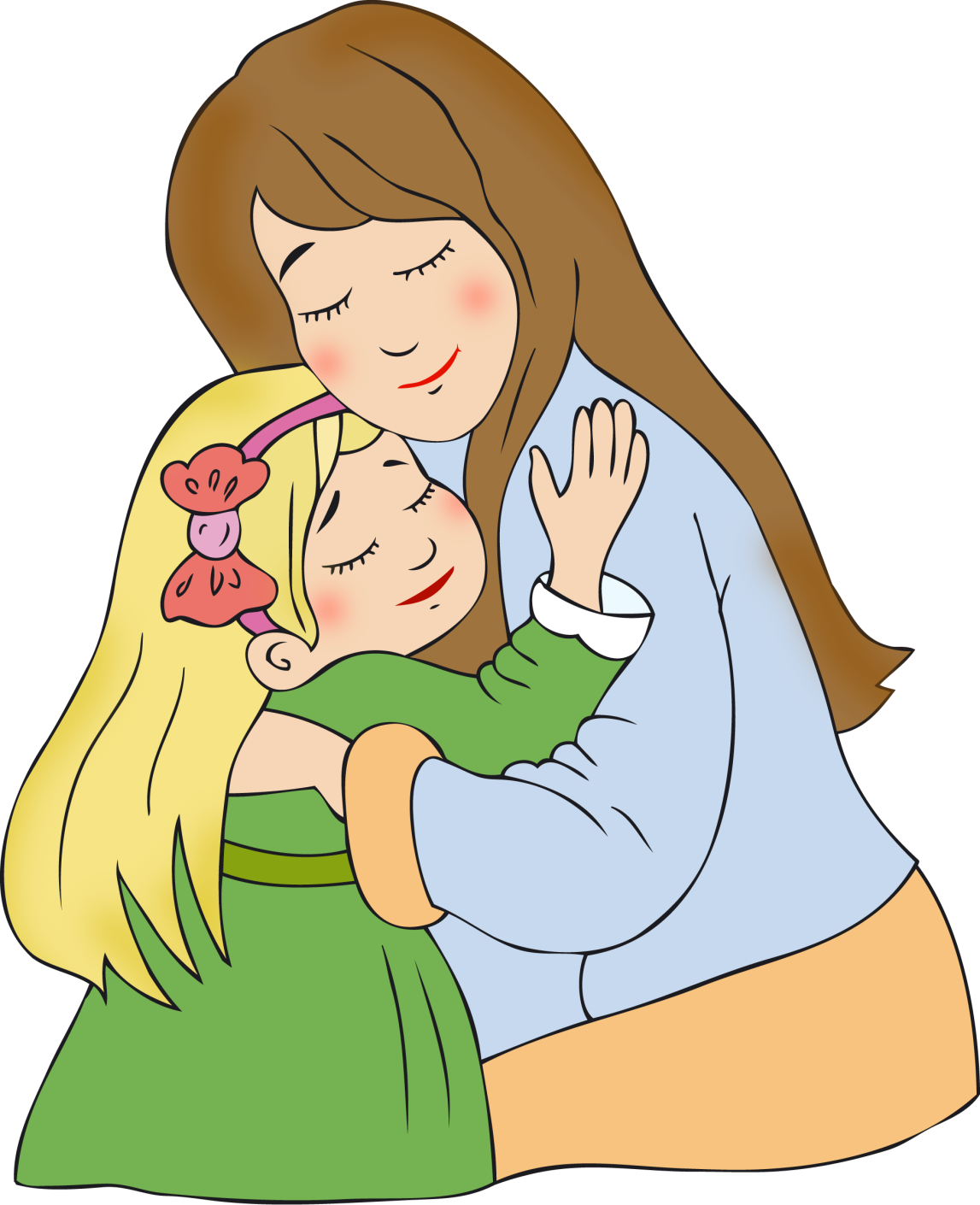 И сколько бы  ни было тебе лет – 5 или 50, тебе всегда нужна мама, её ласка, её взгляд. И чем больше твоя любовь к матери, тем радостнее и светлее жизнь.
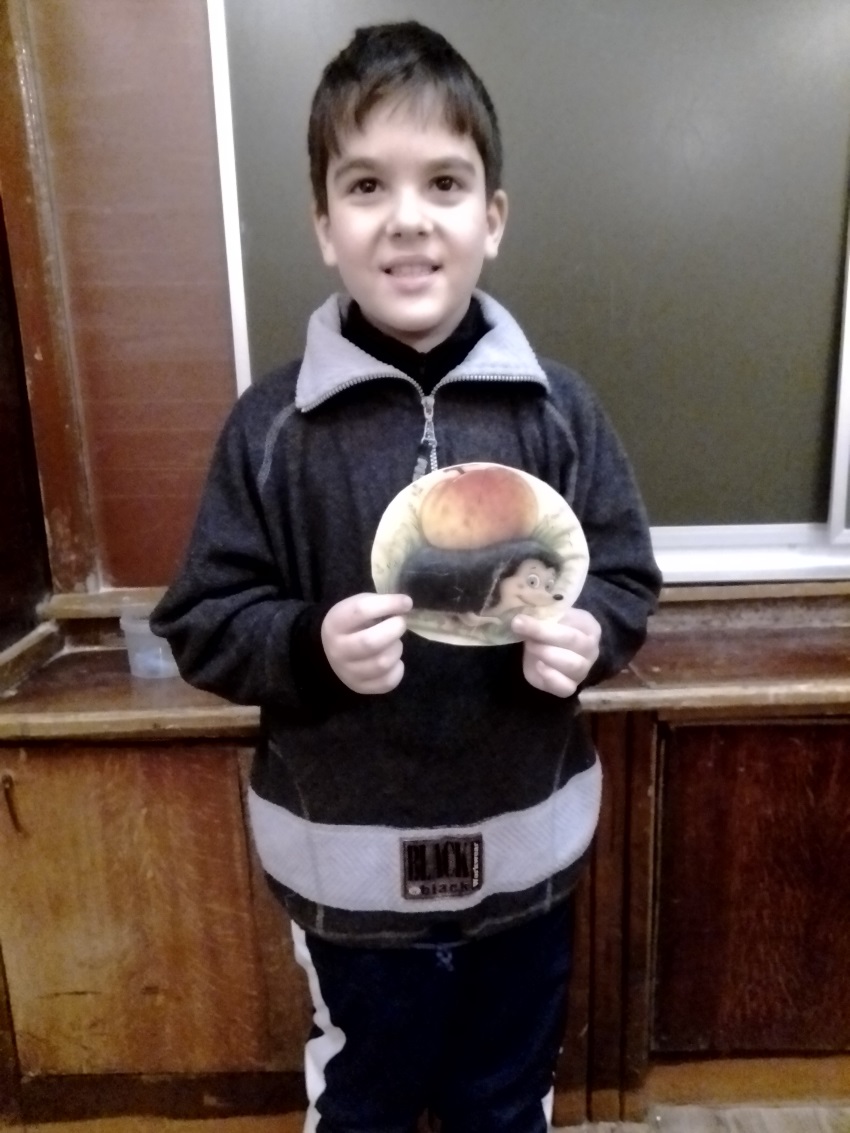 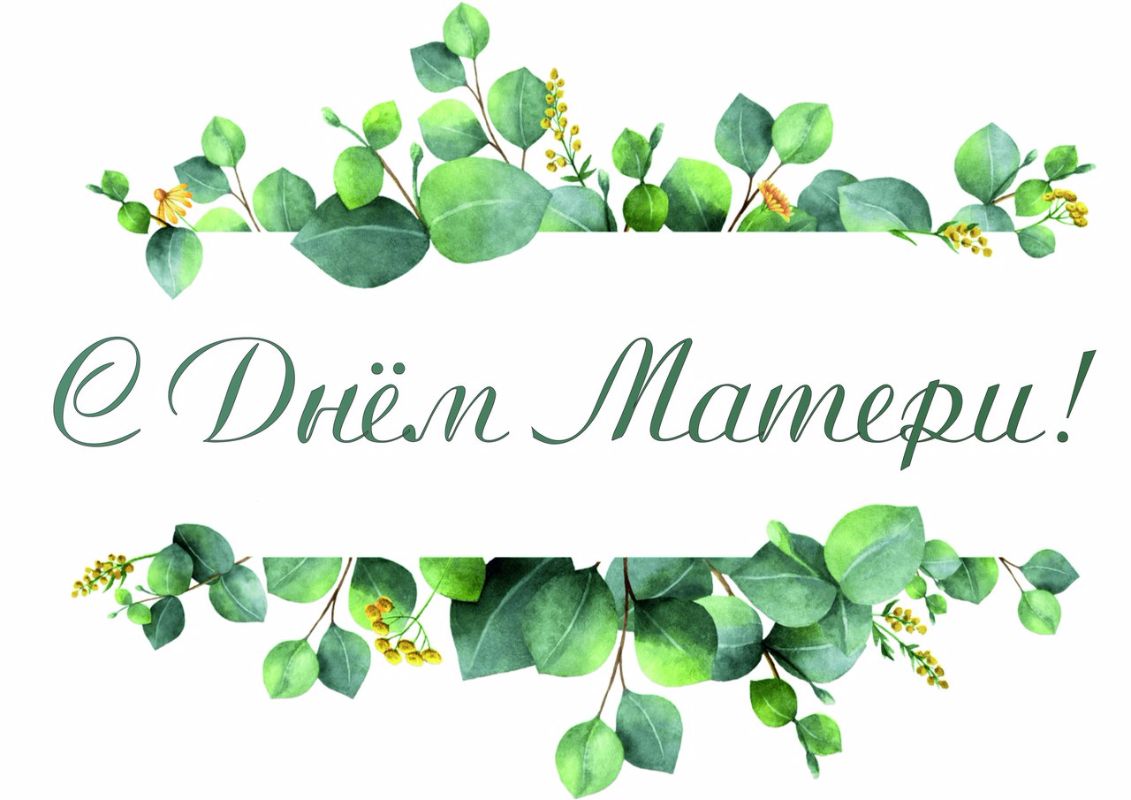 Стихи о маме
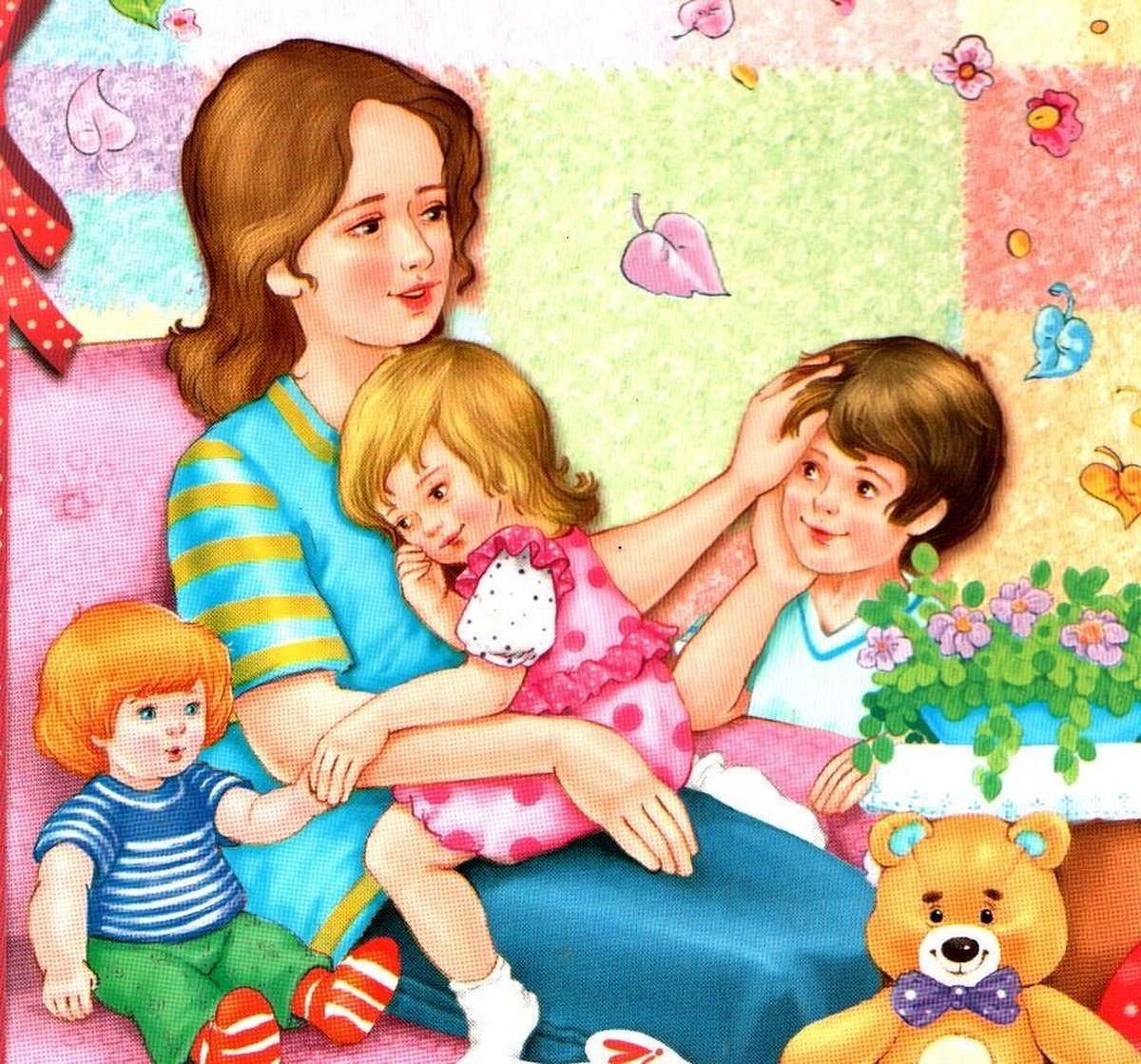 Беру эскимо по три штуки,Сосульки и льдинки жую,Без шапки хожу я и рукиВ студёную воду сую.Здоровье железное прямо:Никак не могу заболеть,Чтоб добрая, нежная мамаСо мною могла посидеть.
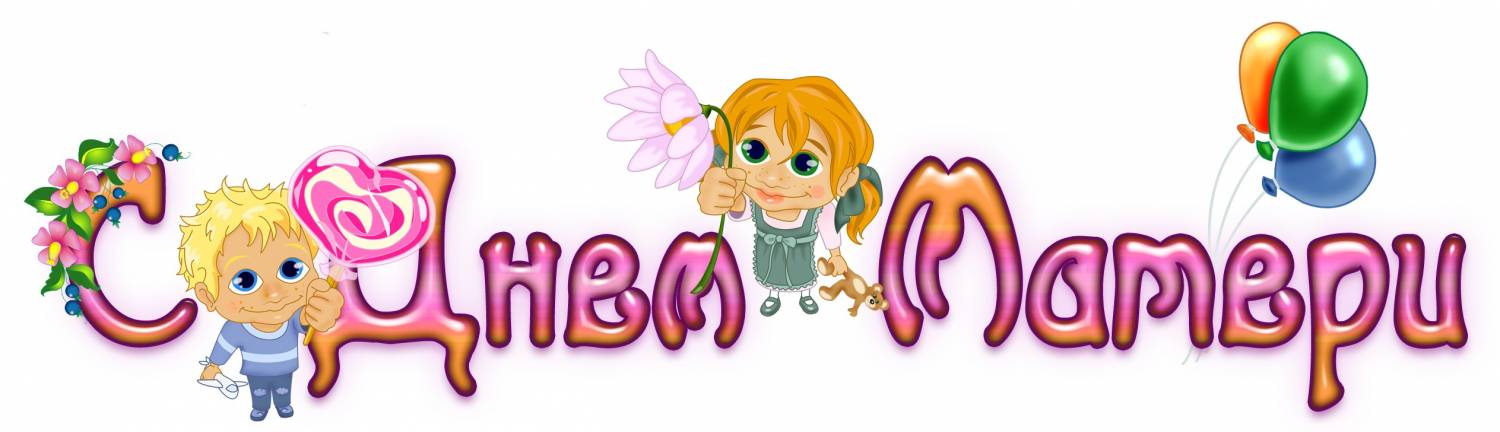 Мне мама приноситИгрушки, конфеты,Но маму люблю яСовсем не за это.Веселые песниОна напевает,Нам скучно вдвоемНикогда не бывает.Я ей открываюСвои все секреты.Но маму люблю яНе только за это.Люблю свою маму,Скажу я вам прямо,Ну просто за то,Что она моя мама!
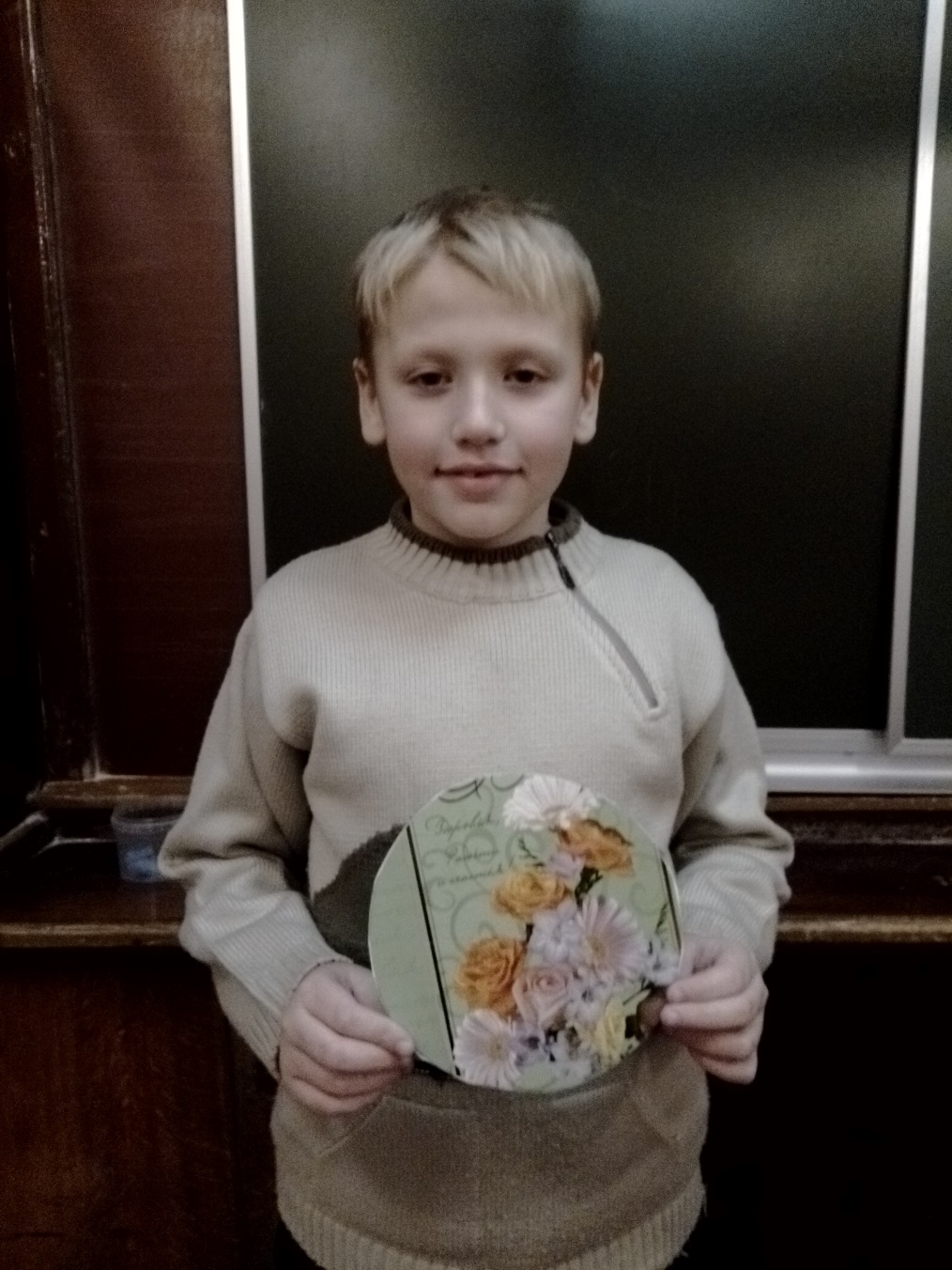 Принесу я ветку в дом, 
И на стол поставлю.
Завтра утром с женским днём 
Маму я поздравлю.
Мама! Так тебя люблю,
 Что не знаю прямо.
Я большому кораблю, 
Дал названье «Мама».
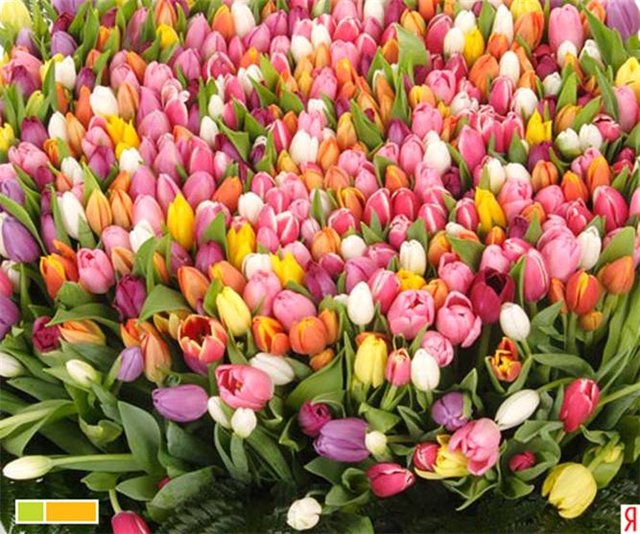 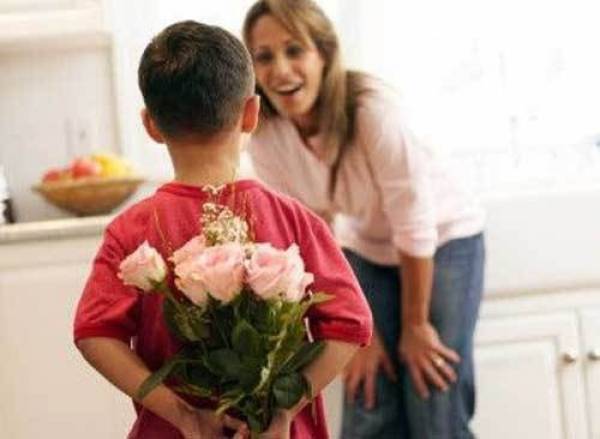 По-настоящему искренне, прощая все, любит только мама. Она закроет глаза на обиды. Поэтому ценю ее я очень и ради нее на все готов. Мама — это единственный человек, который примет нас богатыми и бедными, добрыми и злыми. Просто она нас любит.
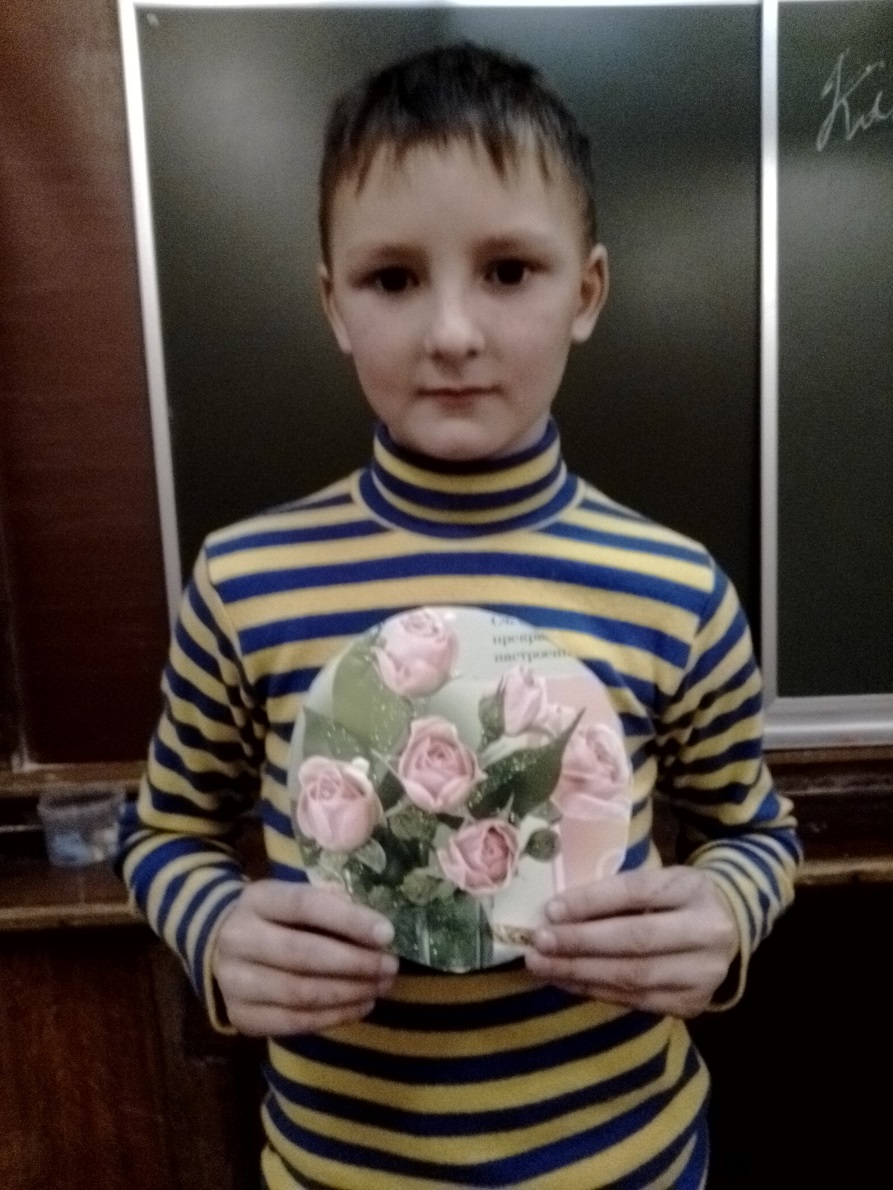 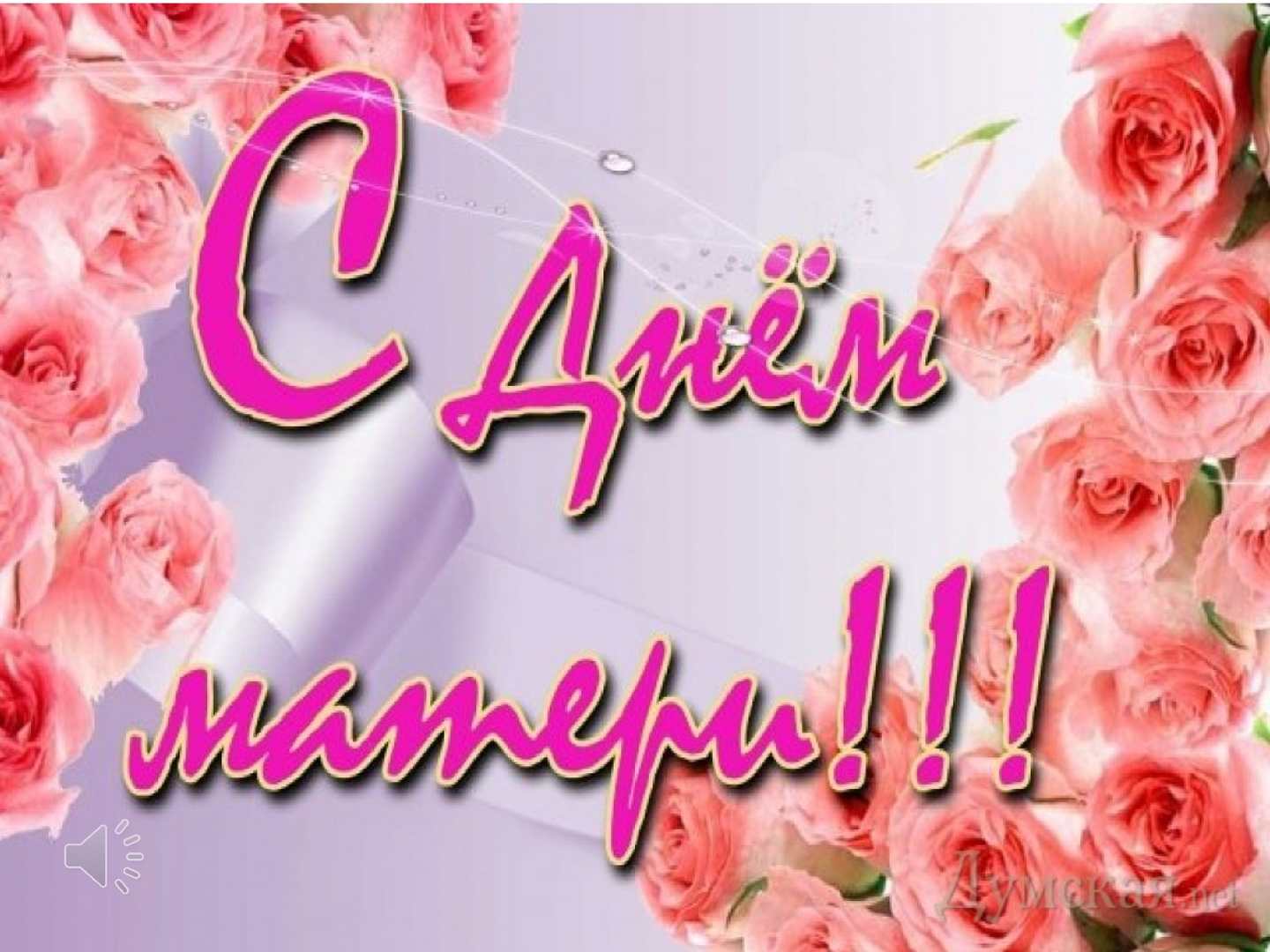 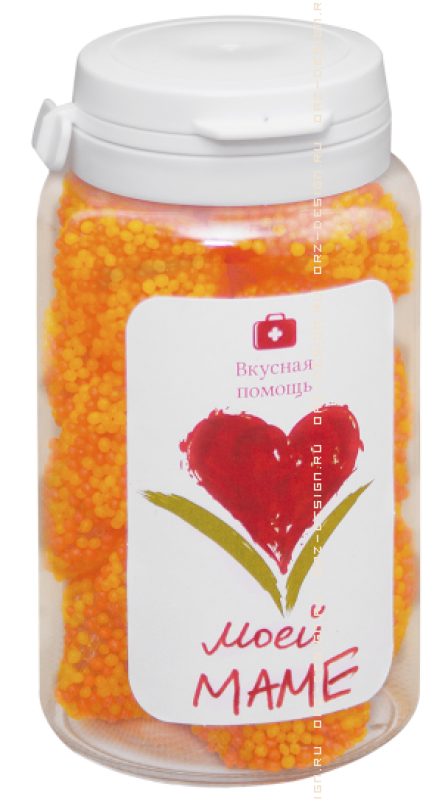 Мы с мамой делали конфеты, 
А за окошком дождик шёл,
Мы с мамой думали при этом, 
Как вместе быть нам хорошо.
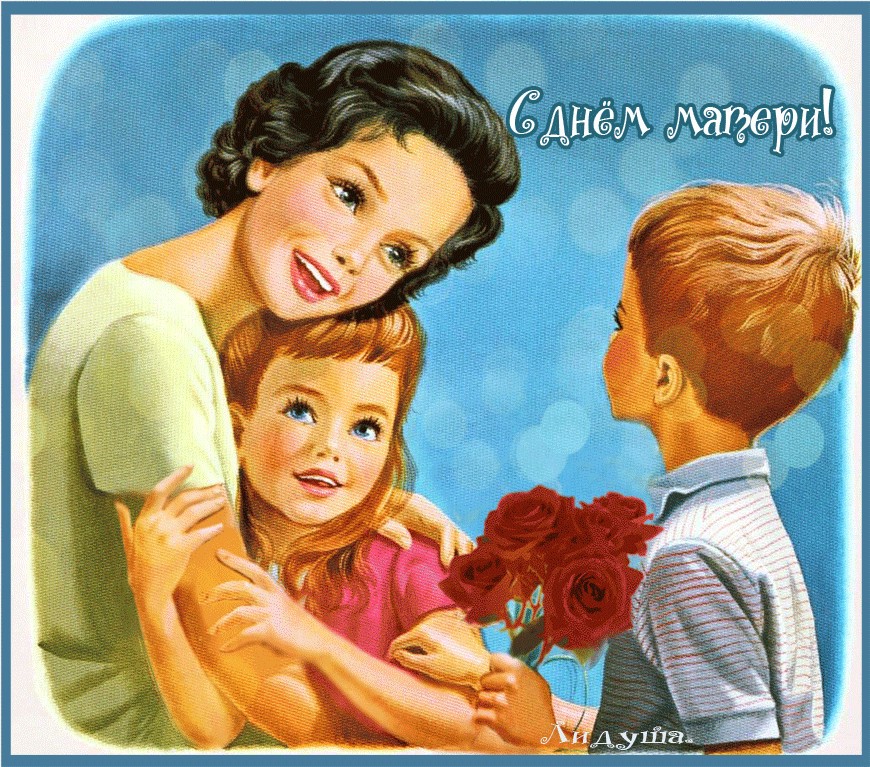 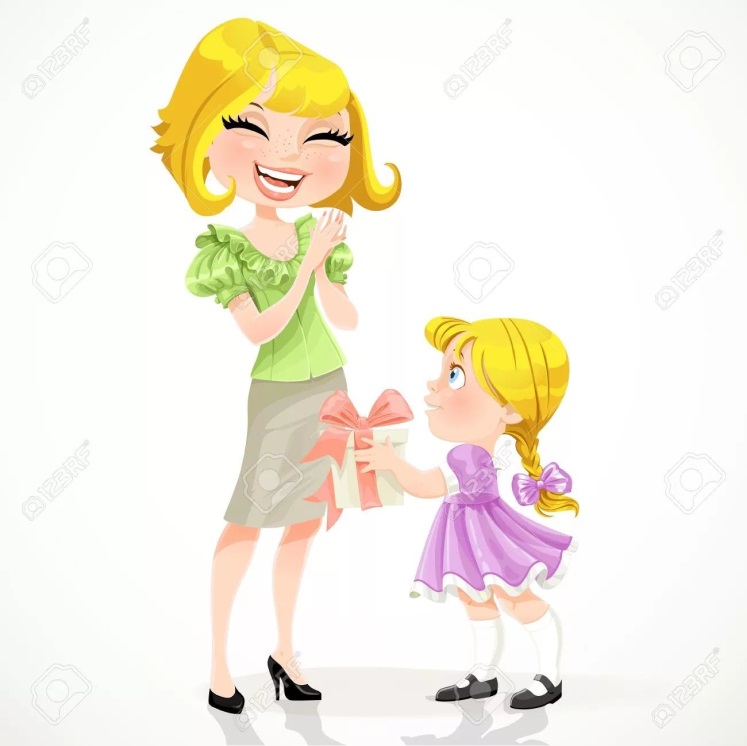 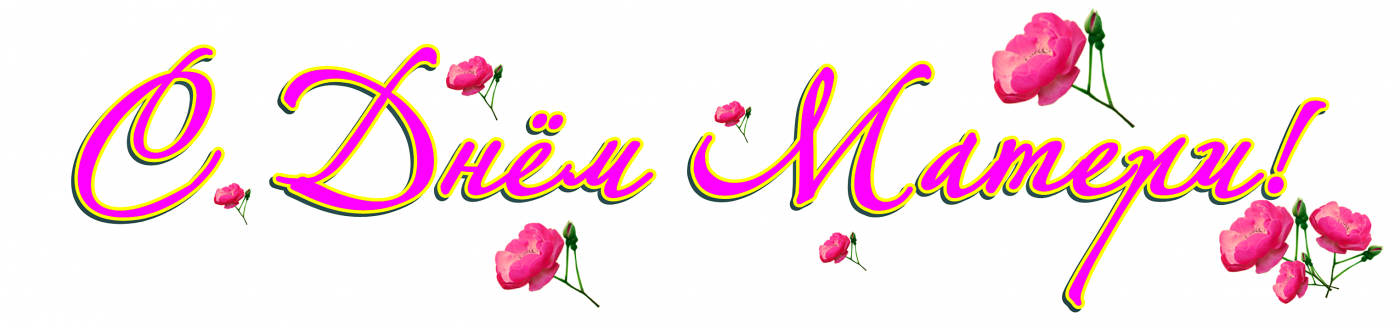 Если мамы дома нет,Очень, очень грустно.Если мамы долго нет,То обед невкусный.Если мамы рядом нетХолодно в квартире,Если мамы близко нет,Плохо в целом мире.Если мама далеко,Очень детям нелегко.Я скажу вам прямо:– Берегите маму!
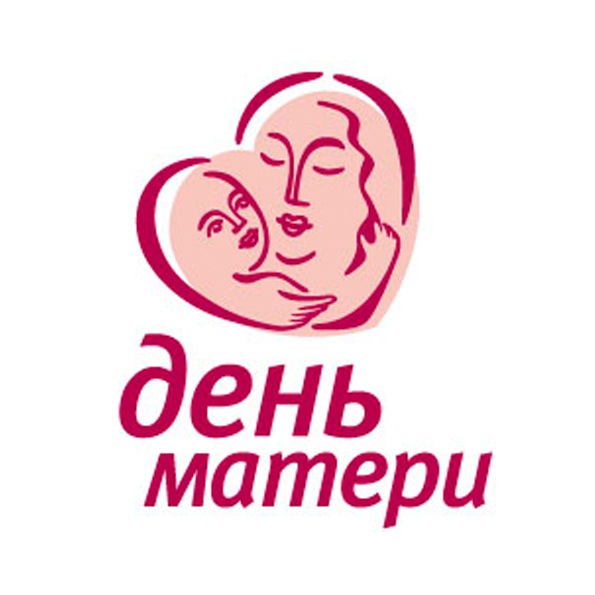 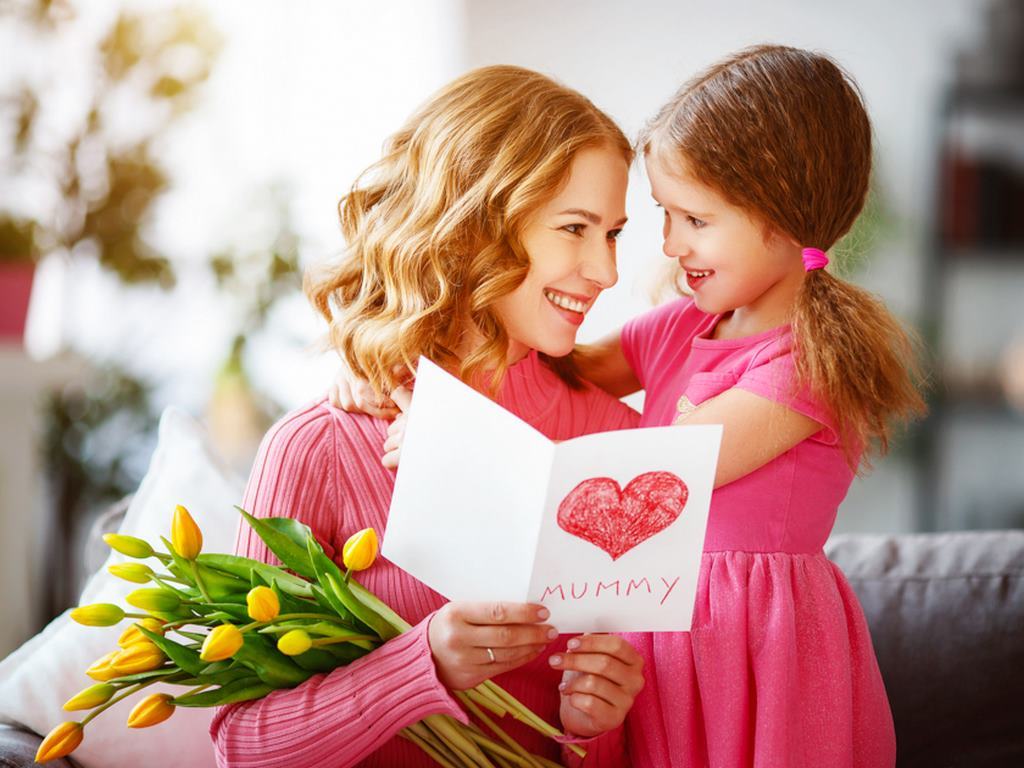 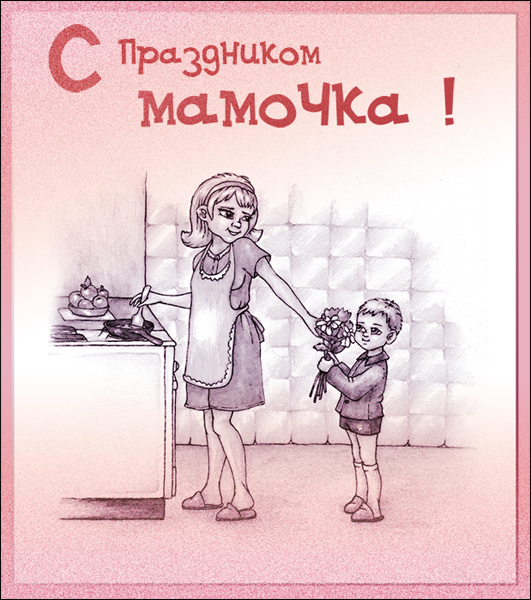 Много мам на белом свете, 
Всей душей их любят дети.
Только мама есть одна, 
Всех дороже мне она. 
Кто она? Отвечу я: 
«Это мамочка моя».
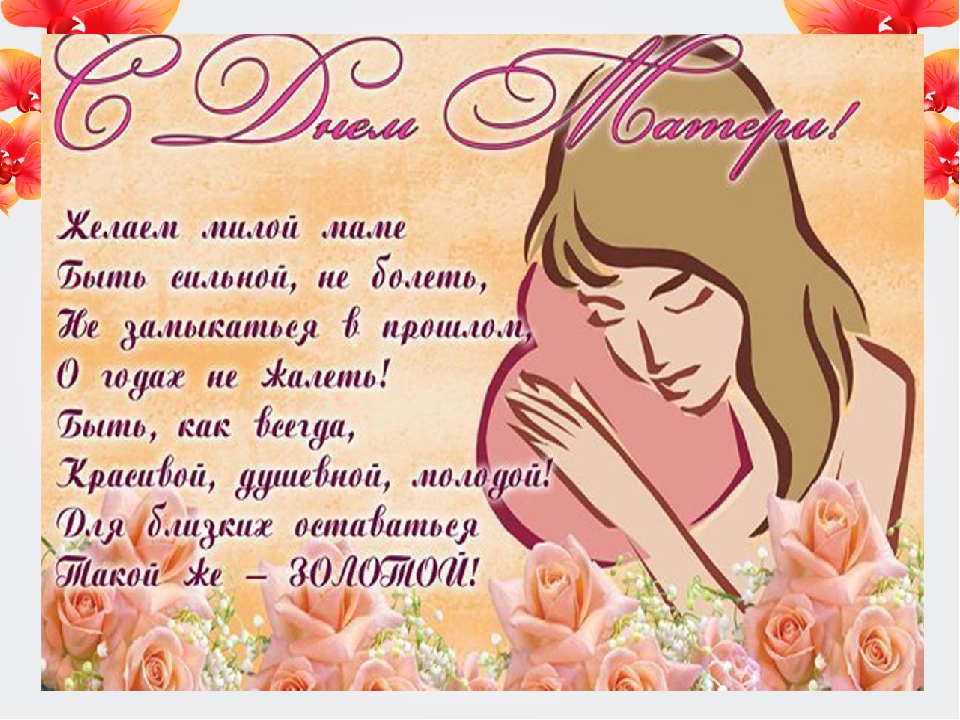